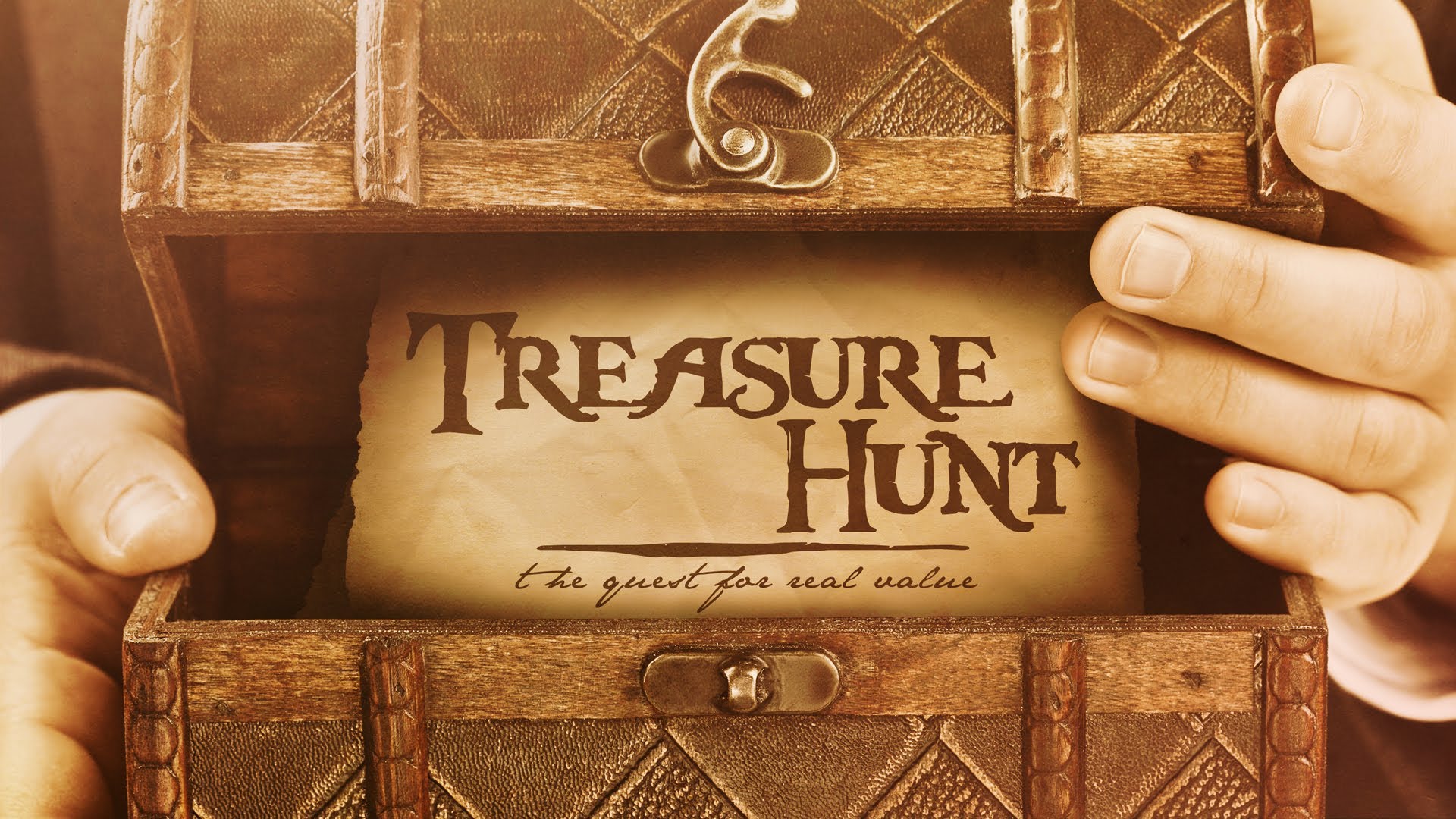 Treasure Hunt
A game that requires reading
What is a treasure hunt?
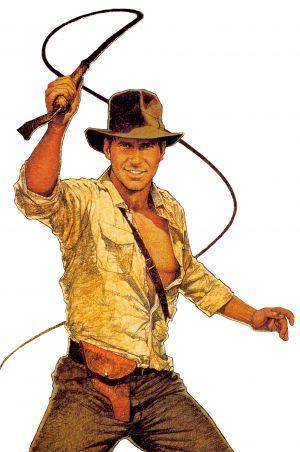 A map, or clues will lead you to a treasure. 

Pirates, Indiana Jones
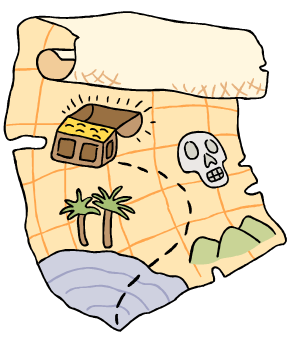 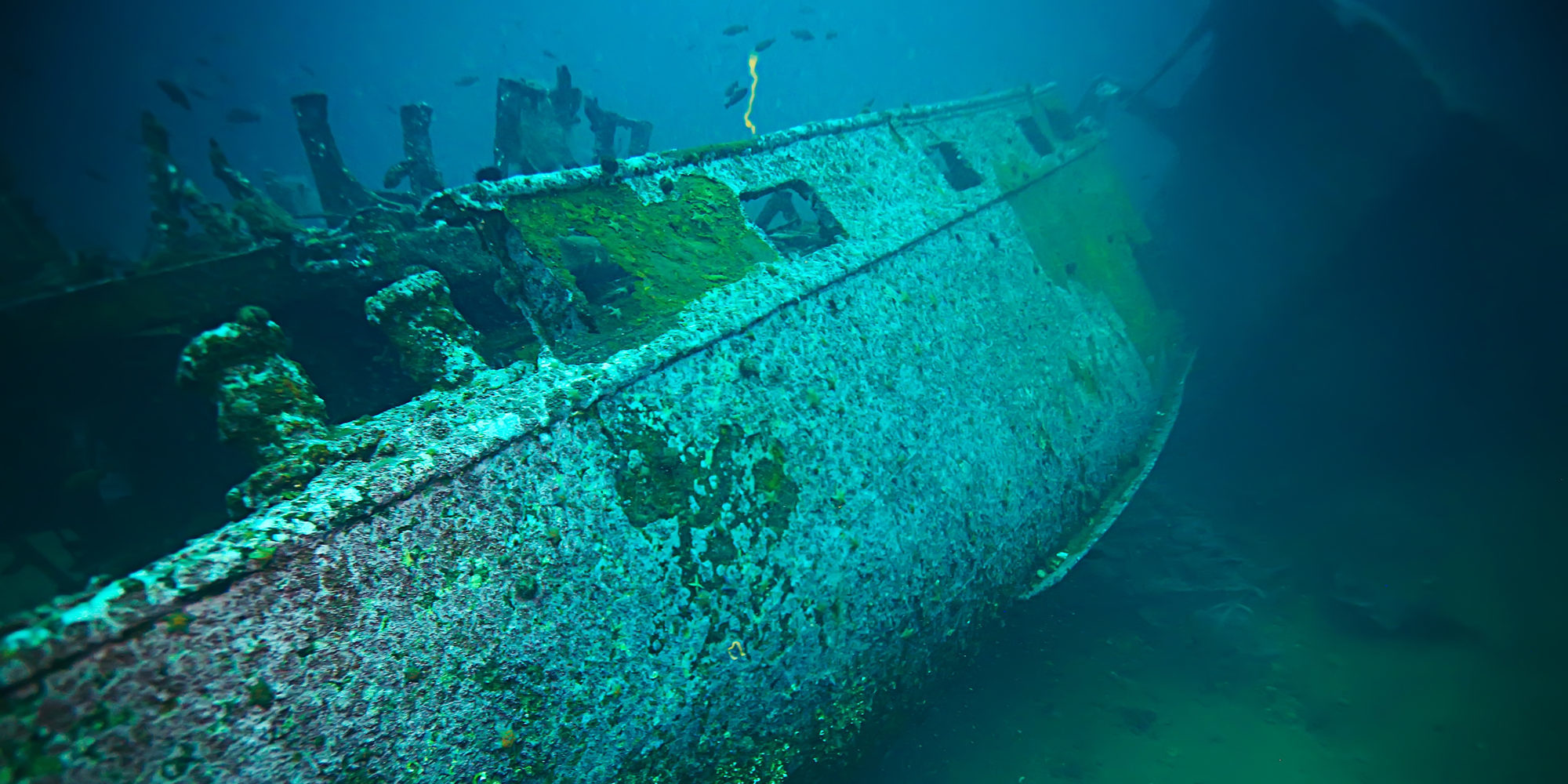 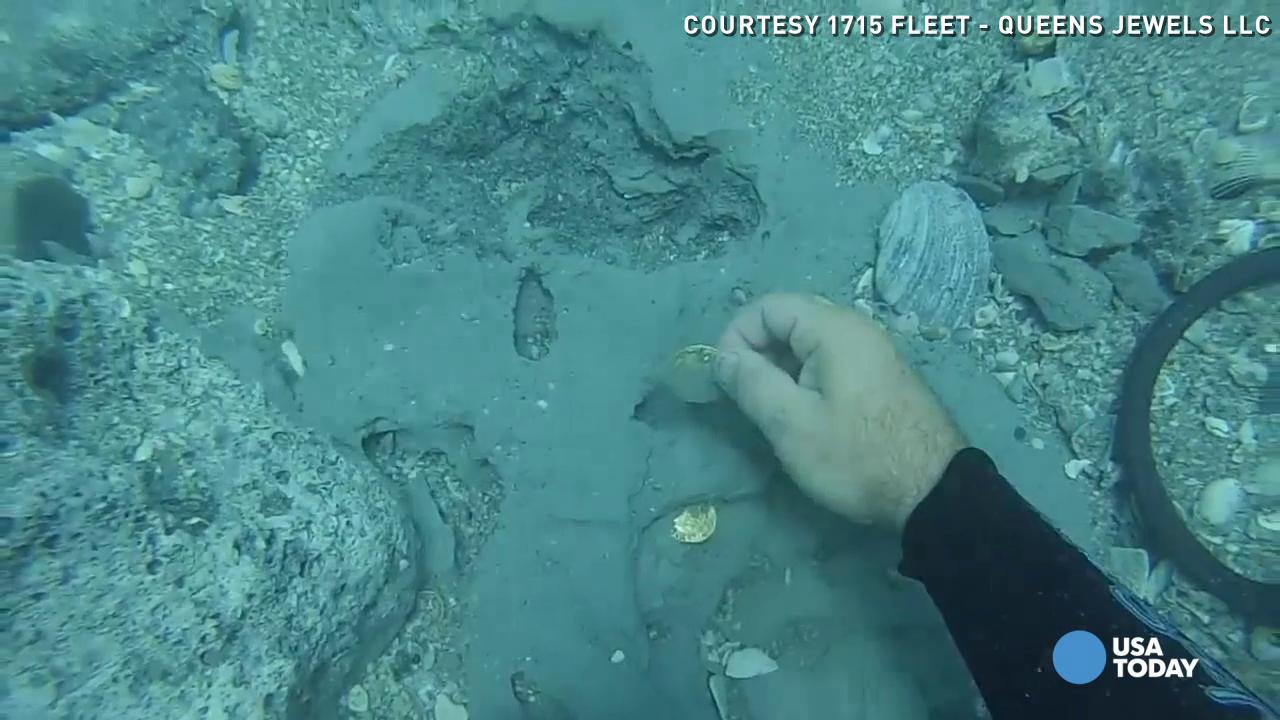 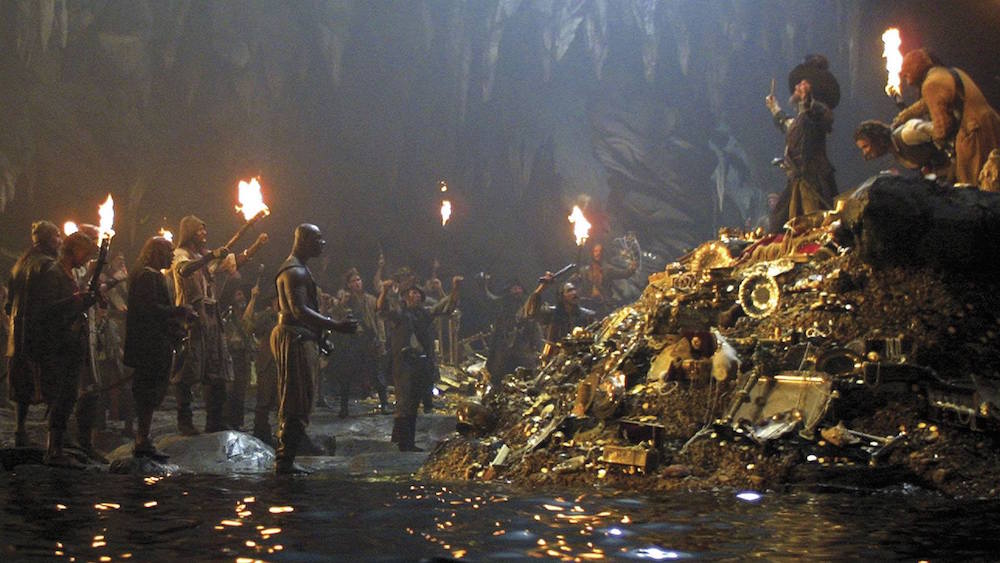 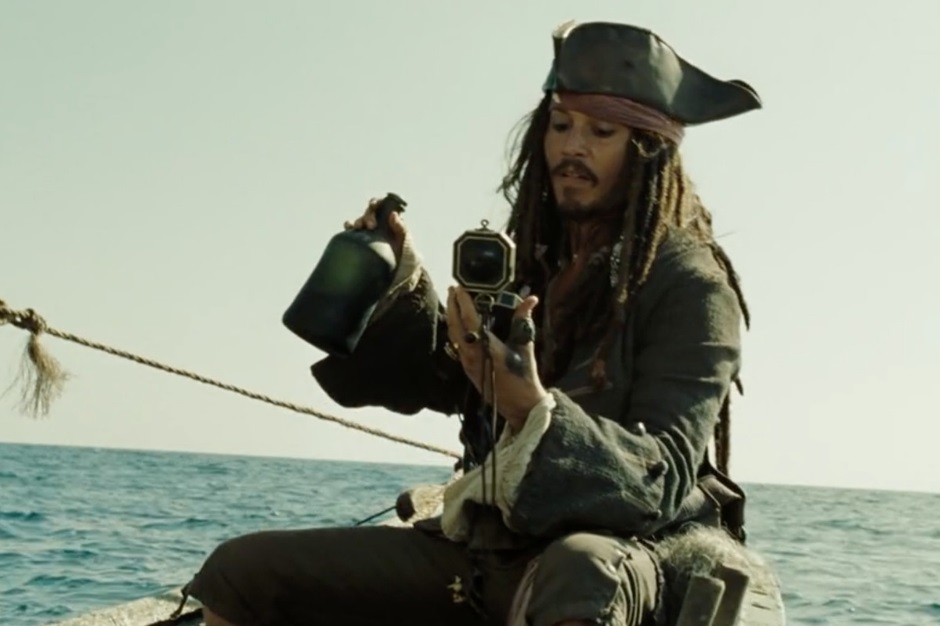 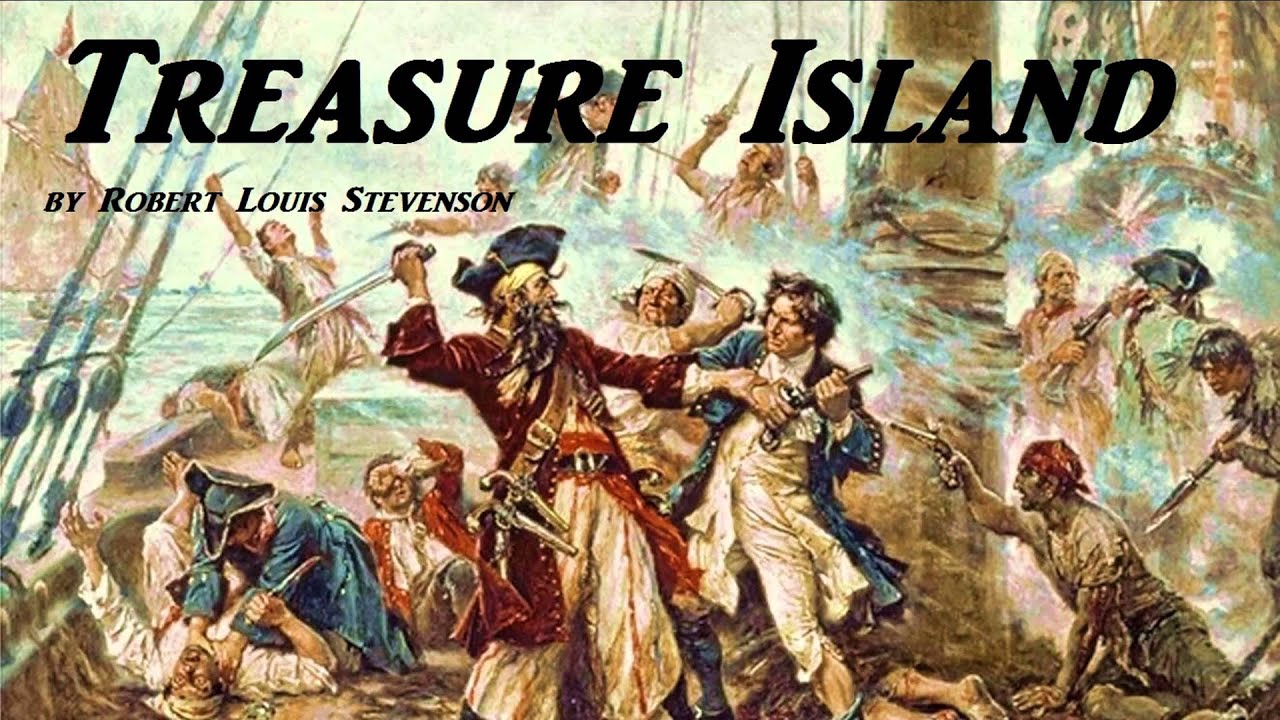 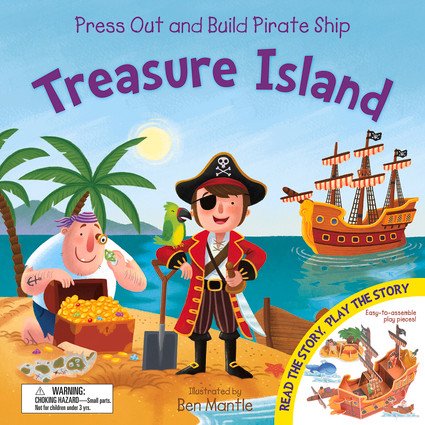 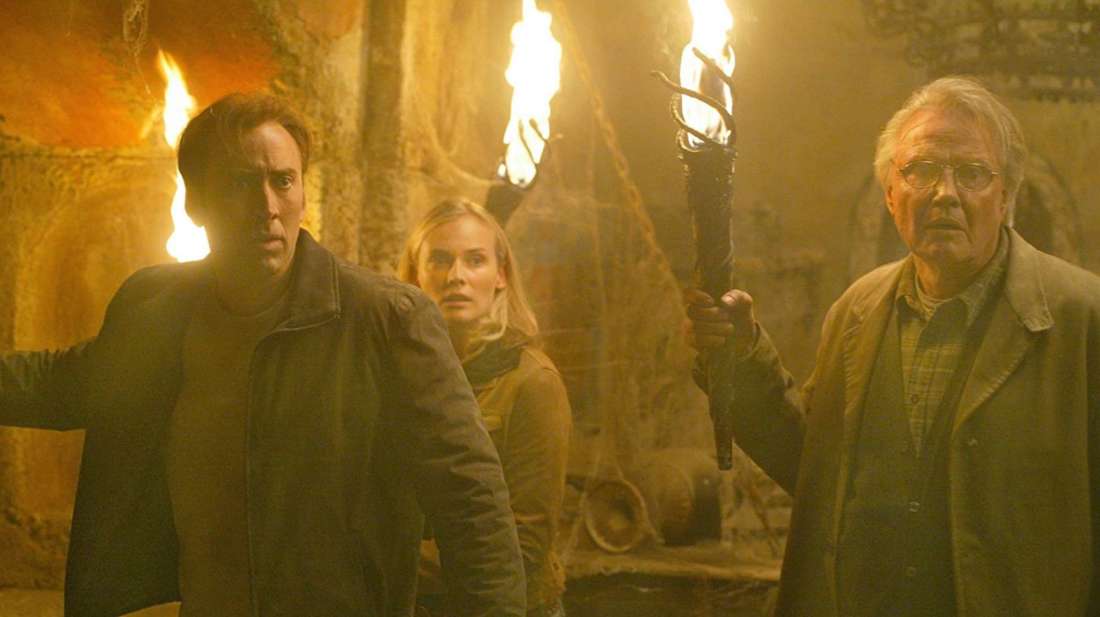 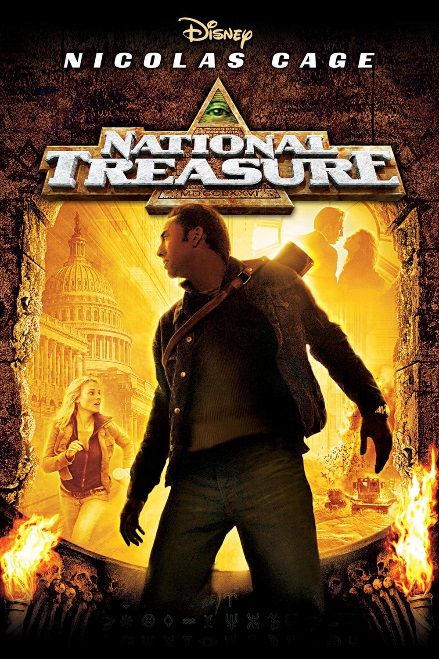 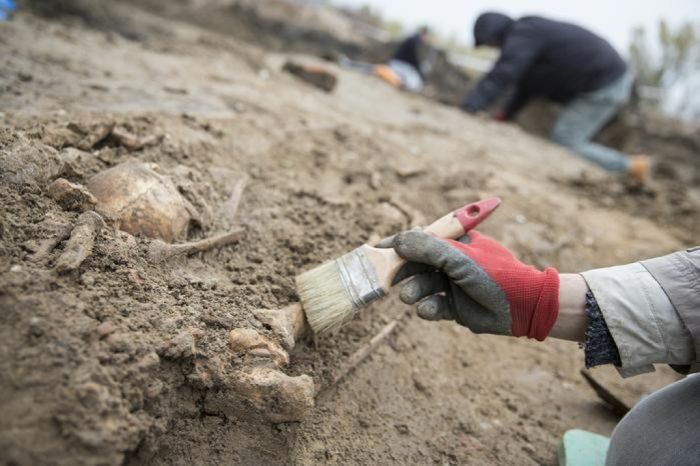 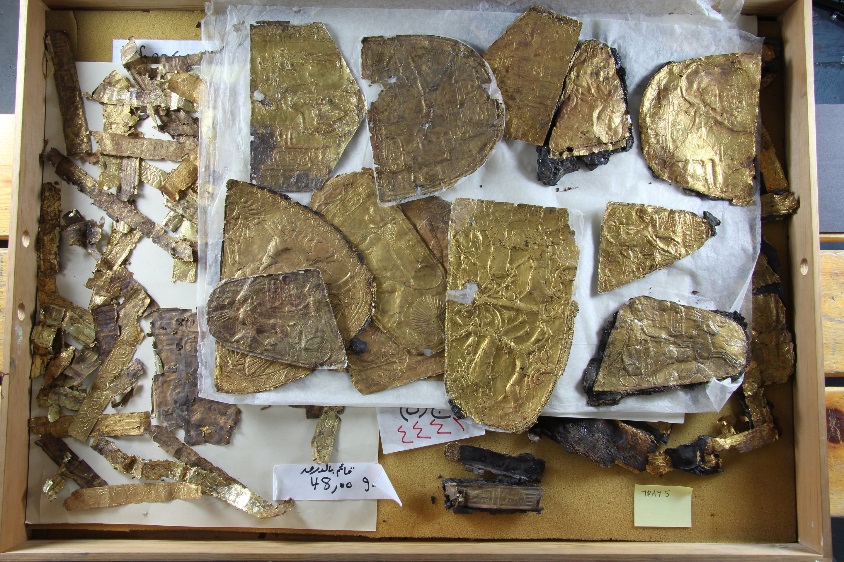 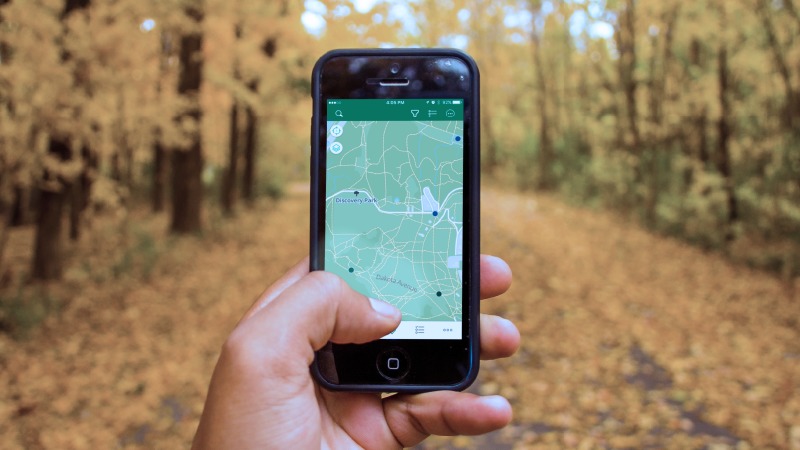 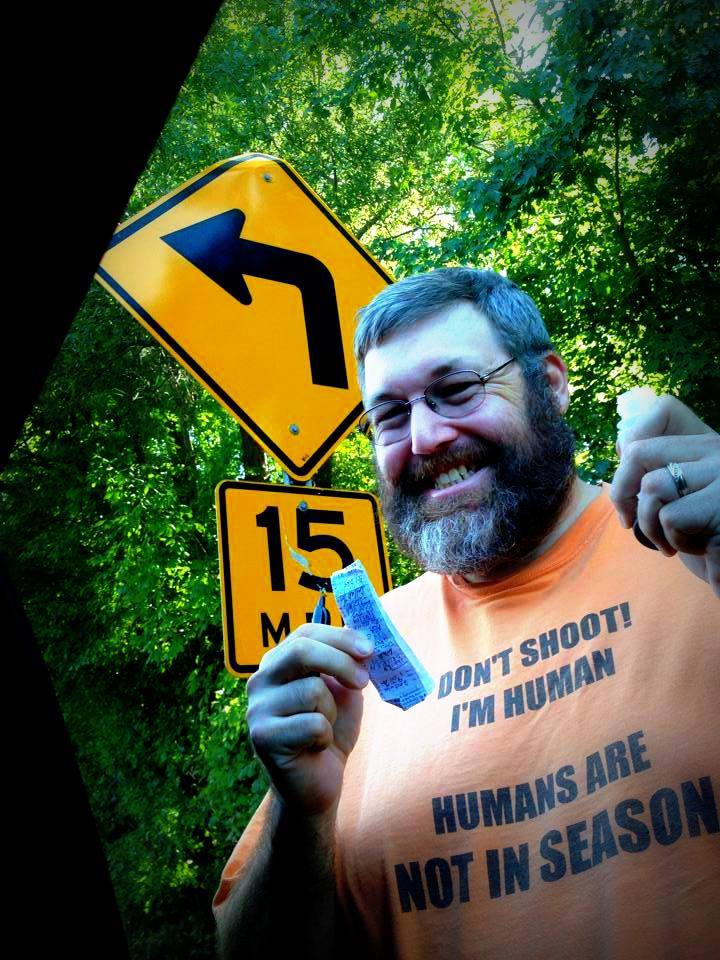 Fenn’s Treasure
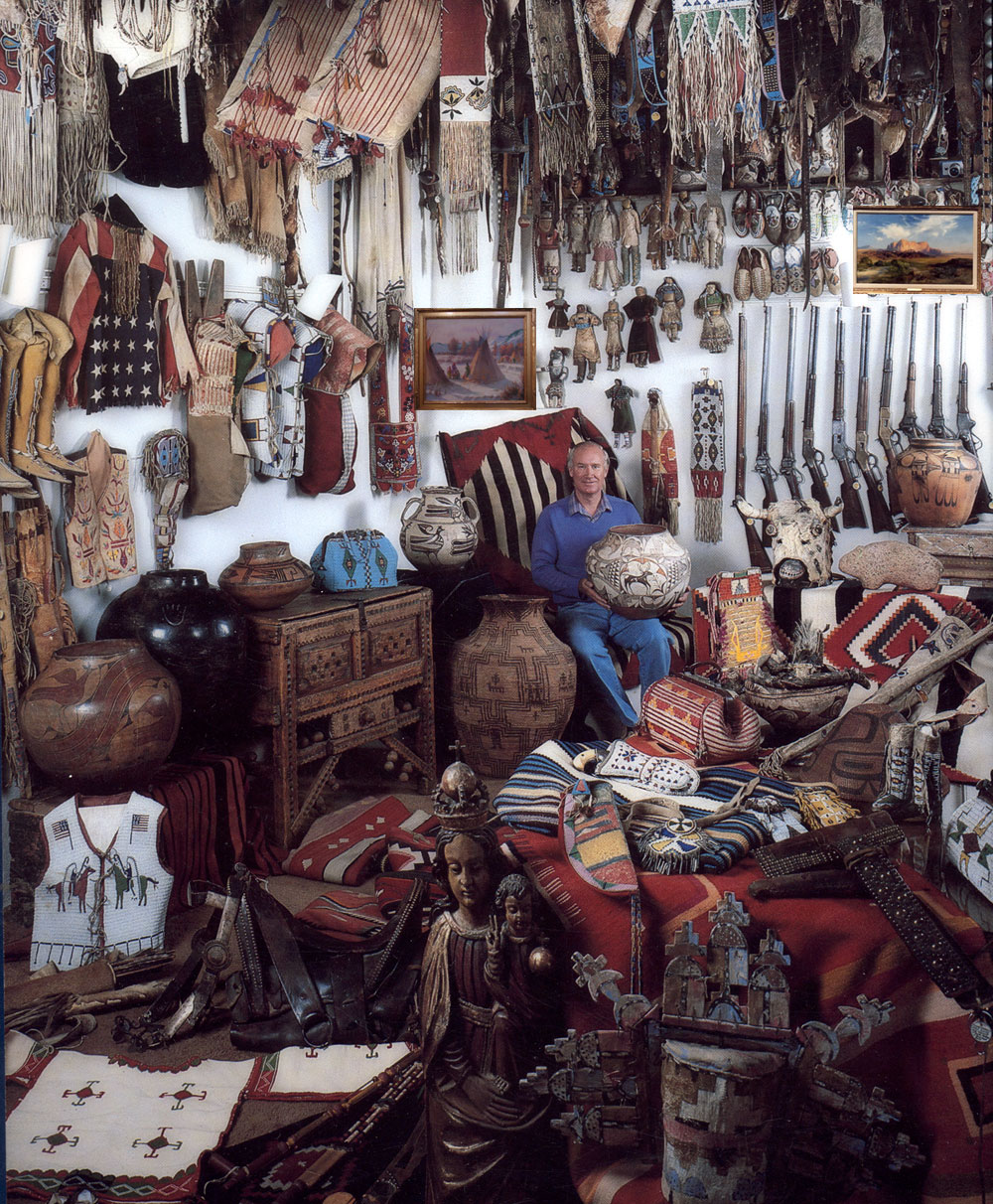 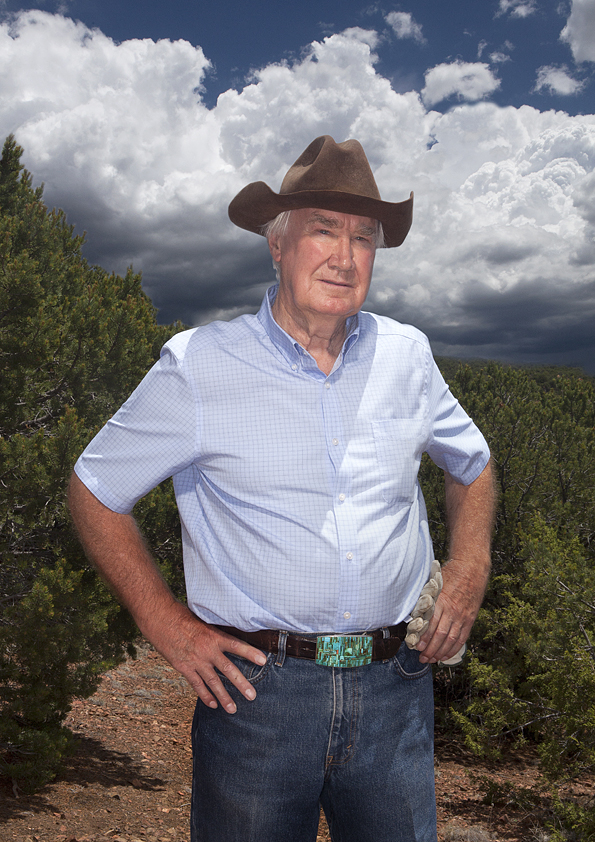 Where is the treasure buried?
Why did Fenn bury the treasure?
Fenn says it is not buried…
How many people have looked for the treasure?
Who knows where the treasure is buried?
Would you like to go on a treasure hunt?
What is the most valuable thing you have found?
Many people have sought the treasure, but a few have died.  Is Fenn responsible for their deaths?
What would you buy if you found the treasure?
If you hid a chest; What would you put in it? Where would you hide it?
What is your most valuable possession?
Would you consider yourself an adventurous person?
What do you think about Fenn’s decision to hide his treasures.
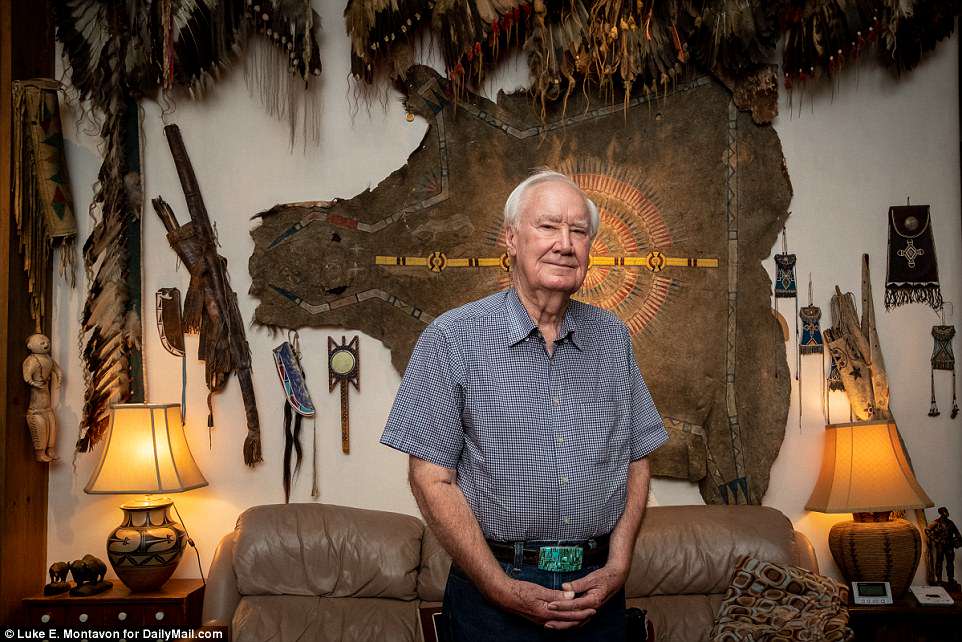 Let’s go on a Treasure Hunt
Rules
I have hidden a treasure somewhere in this building. 
Follow the clues to find it. 

There are three different sets of clues (work as a group) 

I will walk around, but you can ask any of the teacher what they think. 

You can use your phones to find the answers
You will need a QR scanner
12.15.15.11      
21.14.4.5.18         
20.8.5           
4.5.19.11
When you finish the treasure hunt, think of some clues you can make for this room.
Can you think of other uses for the QR scanner?
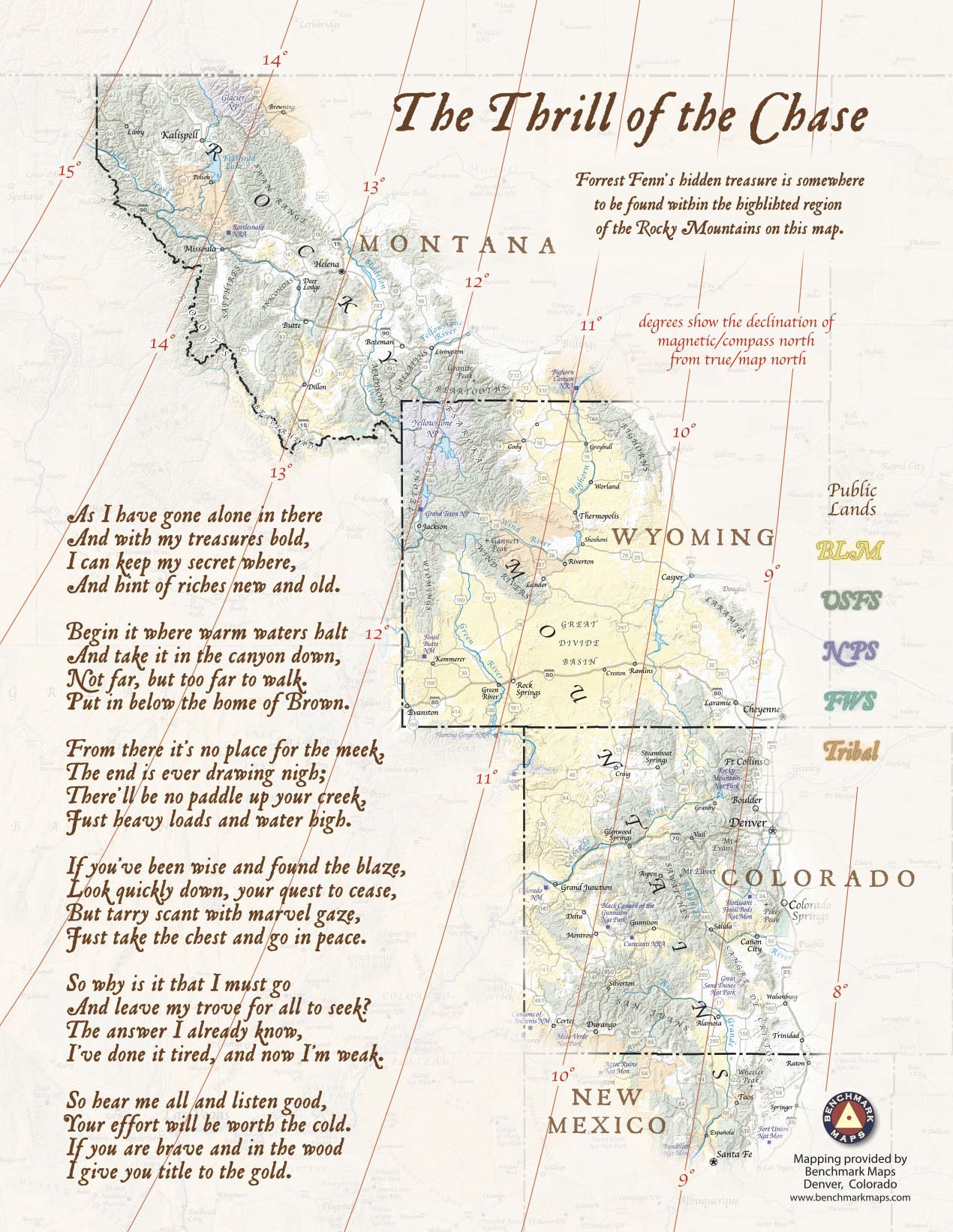 Resources
https://www.youtube.com/watch?v=j4ahNpQLgdk&t=1180s
https://en.wikipedia.org/wiki/Fenn_treasure 

https://www.cnbc.com/2018/04/17/millionaire-forrest-fenn-hid-treasure-in-the-rockies-and-left-a-clue.html
Need more ideas?
http://www.treasure-hunt-ideas.co.uk/